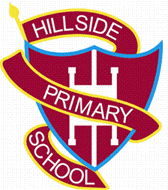 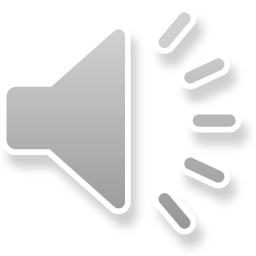 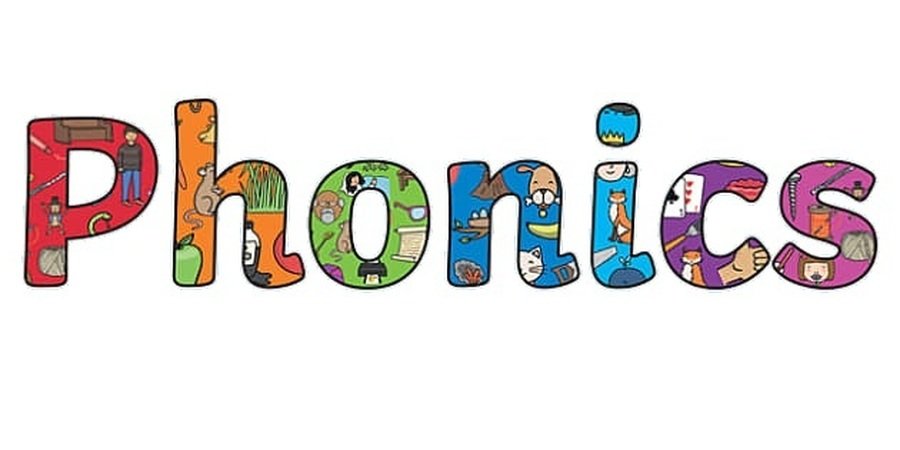 in Nursery
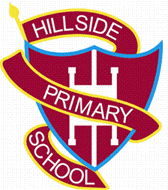 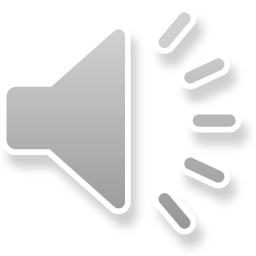 Aims• To share how phonics is taught at Hillside Primary.• To develop parents’ confidence in helping their children with phonics and reading.• To teach the basics of phonics and some useful phonics terms.• To outline the different stages in phonic development.• To show examples of activities and resources we use to teach phonics.• To share websites which parents can use to support their children.
[Speaker Notes: This presentation has been put together to give you an understanding of how phonics is taught in Nursery at Hillside. We hope it provides you with some useful information and strategies in order to support your child with their phonics and reading]
What is Phonics?Phonics is all about using …skills for reading and spellingplusknowledge of the alphabet Learning phonics will help your childto become a good reader and writer.
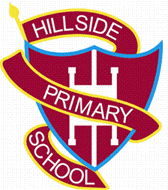 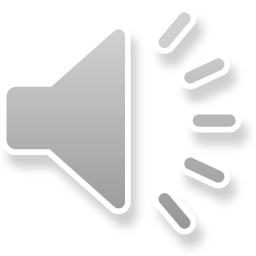 [Speaker Notes: Phonics is the link between letters and the sounds they make.Phonics is a way of teaching children to read quickly and skilfully.]
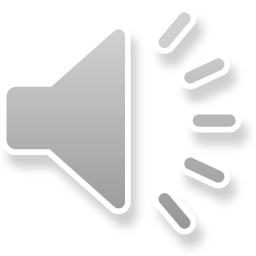 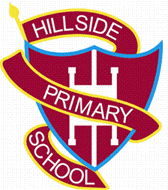 Daily Phonics
We use the Letters and Sounds resources to support the teaching of phonics.
Every day the children have 20 minute
    sessions of phonics.
•   Fast paced approach.
•   Lessons encompass a range of games, songs and rhymes.
•  There are 6 phonics phases which the 
    children work through at their own pace
[Speaker Notes: Every child in Nursery, Reception and KS1 learns phonics daily at their level. This happens at the beginning of the day when the children most energised and receptive to learning. 
In KS2 some children continue to learn phonics.
Phonics gradually progresses to learning spellings – rules etc.]
A Typical LessonRevisit and Review – Revisit all sounds and ’Tricky’ words taught so far.Teach – Teach new sounds/Tricky wordsPractice – Reading or spelling with the new sound/word.Apply – Read or write a caption (with the teacher) using one or more high frequency words and words containing the new letter.Assess – Identify any children that may need extra support with the new learning
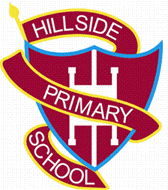 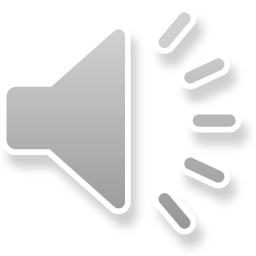 [Speaker Notes: Each phonics lesson follows the same five part structure. This is what a typical lesson looks like: 
Revisit and Review – Revisit all sounds and ’Tricky’ words taught so far.Teach – Teach new sounds/Tricky words (we will discuss what these words are later in the presentation)Practice – Reading or spelling with the new sound/word.Apply – Read or write a caption (with the teacher) using one or more high frequency words and words containing the new letter.Assess – Identify any children that may need extra support with the new learning]
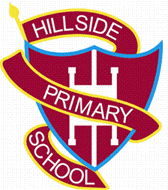 Phase 1 (Nursery)
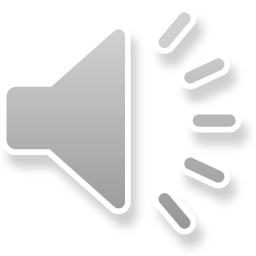 Getting ready for phonics

1. Tuning into sounds
2. Listening and remembering sounds
3. Talking about sounds
[Speaker Notes: Children begin their phonics journey during the Autumn Term, this is when they are introduced to Phase 1. Phase one is broken down into seven different aspects but within each aspect children are tuning into sounds, listening and remembering sounds and talking about sounds.]
Phase 1
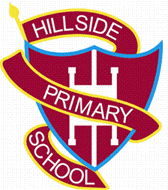 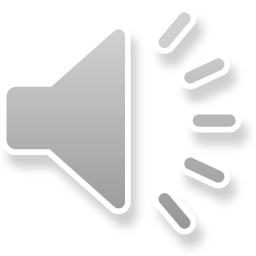 Aspect 1: General sound discrimination – environmental sounds 
Aspect 2: General sound discrimination – instrumental sounds 
Aspect 3: General sound discrimination – body percussion 
Aspect 4: Rhythm and rhyme
Aspect 5: Alliteration 
Aspect 6: Voice sounds 
Aspect 7: Oral blending and segmenting
[Speaker Notes: Throughout Phase one children listen to sounds in the environment, instrumental sounds, and the ways they can make sounds with their body (known as body percussion) It also covers rhythm and rhyme, alliteration (recognising that Suzie’s sausages sizzled all begin with ‘s’), and in the latter stages it focuses on segmenting and blending. It is essential that the skills within phase one phonics are fully embedded before moving on to phase 2.]
How can I help at home?
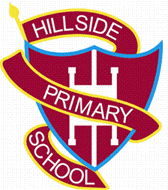 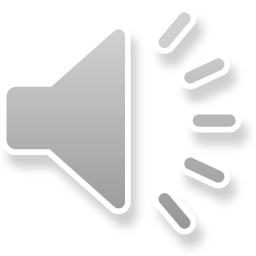 • Nursery rhymes, songs, action rhymes.
• Add sound effects to stories.
• Music and movement: rhythm, guess the
  instrument.
• Talking about sounds: listening walks,         loud/soft, high/low, silly noises.
• Speaking & listening: silly sentences “Happy Harry hops”, mimics, animal sounds.
Some games for listening to sounds can be found on:
www.letters-and-sounds.com
www.phonicsplay.co.uk
[Speaker Notes: A lot of the phase one phonics is adult-led and it can also be (and is probably) covered at home in many of the activities you already do with your children. Examples of how to support these phonics skills include – reading stories and using sound effects, singing nursery rhymes, listening to and playing musical instruments, playing with sounds in words and sentences and listening to sounds in the environment.]
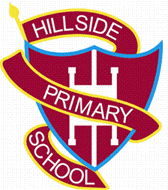 Phonics Terms
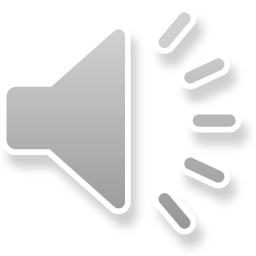 Your children will learn to use the term: 

phoneme
Phonemes are sounds that can be heard in words
e.g. c-a-t
grapheme
This is how a phoneme is written down
digraph
This means that the phoneme comprises of two letters
e.g. ll, ff, ck, ss
trigraph
This means that the phoneme comprises of three letters
e.g. igh , ear, ure
[Speaker Notes: In phase 2 your child will start to hear some of the terms used in teaching phonics these include :]
Phonics Terms
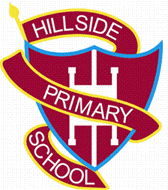 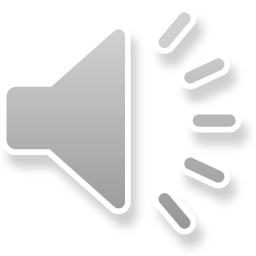 Your children will learn to use the term:
Segmenting
Children need to be able to hear a whole
word and say every sound that they hear .

bed = /b/ /e/ /d/
tin= /t/ /i/ /n/
mug= /m/ /u/ /g/
[Speaker Notes: Segmenting is when a child hears a word and can ‘sound it out’ saying each sound. For example bed  ‘b e d’]
Phonics Terms
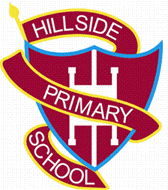 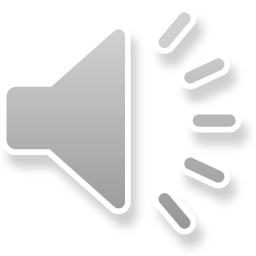 Your children will learn to use the term:Blending• Children need to be able to hear the separate sounds in a word and then blend them together to say the whole word.

/b/ /e/ /d/ = bed
/t/ /i/ /n/ = tin
/m/ /u/ /g/ = mug
[Speaker Notes: Blending is when each sound in the word is heard and can be blended together to say the word. B e d - bed]
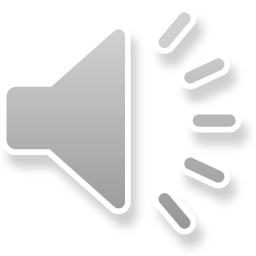 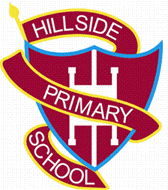 Phonics Terms
Phoneme frame and sound buttons (the two videos below 
explain how phoneme frames and sound buttons are used 
when teaching phonics). 
https://www.youtube.com/watch?v=6Ns1jRiwHzk
https://www.youtube.com/watch?v=VOW_1ihyvFk
[Speaker Notes: Phoneme frames are used as pictured on this slide, each phoneme is put in a separate box with a sound button underneath, if the sound is a phoneme on it’s own we use a dot, if it is a digraph we use a line to show that the two letters represent one phoneme. (say out the given examples) Click on the link for more examples.]
Phase 2 (Nursery/ Reception)
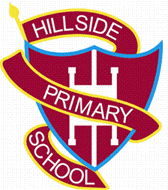 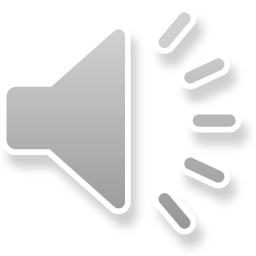 Learning phonemes to read and write simple words
Children will learn their first 19 phonemes:
Set 1: s a t p 
Set 2: i n m d
Set 3: g o c k 
Set 4: ck (as in duck) e u r
Set 5: h b l f ff (as in puff) ll (as in hill) ss (as in hiss)
They will use these phonemes to read and spell simple “consonant-vowel-consonant” (CVC) words:
sat, tap, dig, duck, rug, puff, hill, hiss
All these words contain 3 phonemes.
[Speaker Notes: When the children are fully secure with Phase 1 they move onto Phase 2 which is when phonemes are introduced. Each week a new set is introduced and embedded. As the children progress through the sets they will begin to use these to read and spell simple CVC words. For example…. Following the introduction of set 1 children will have been taught the phonemes s, a, t, p. If they saw the word ‘tap’ written down on a piece of paper they would segment ‘t a p’ and then blend to be able to read the word as tap. This continues throughout the phase and segmenting and blending skills become more fluent.]
Saying the Sounds
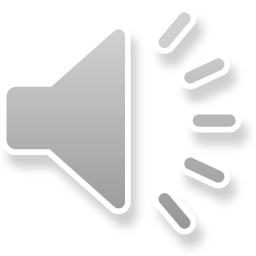 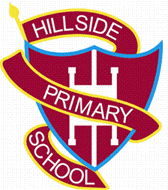 • Sounds should be articulated clearly and precisely.
Pronunciation of Phase 2 sounds
https://www.youtube.com/watch?v=DIpcahxNSU4
[Speaker Notes: When learning phonics it is important that they are articulated clearly. It is quite common for an ‘uh’ sound to be added – for example for ‘m’ many people would say ‘m-uh’ but when this is then put together in a word it makes it difficult to blend back together. 

The link on this slide will support you in saying and practising the sounds with your child.]
How can I help at home?
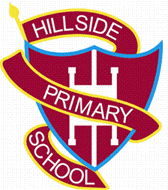 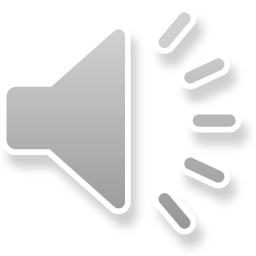 Oral blending: the robot game
Children need to practise hearing a series
of spoken sounds and merging them
together to make a word.
For example, you say ‘b-u-s’, and your child says ‘bus’.

“What’s in the box?” is a great game for
practising this skill. You choose an item from the box and sound talk it. E.g ‘I have a d-o-ll’ and your child has to guess  what you are holding. Repeat with your child sounding out the item they are holding and you guess.
[Speaker Notes: Oral segmenting and blending is a skill that children are introduced to during Phase one, this is such an important skill and can be practised in many ways. Aswell as the activities listed on this slide, at home you could try  ‘sound talking’ where possible, for example ‘it is time for ‘b e d’ or can you put your ‘c u p’ in the sink, beginning with simple CVC words and progressing to more complex words as your child becomes more confident.]
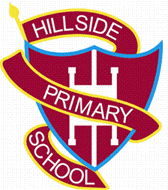 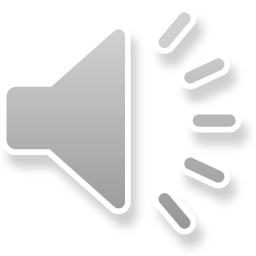 Tricky Words
There are many words that cannot be blended or segmented because they are irregular. The children will have to learn these words by sight. ‘Tricky’ words will be sent home on book marks when your child is ready. 

the   was   said   you   some
[Speaker Notes: Aswell as learning the phonemes, segmenting and blending children also begin to recognise tricky words. These are words that cannot be segmented and blended as the phonemes do not follow the regular pattern. This means the children have to learn these by sight. Within phases 2 – 5 children will learn different sets of tricky words.]
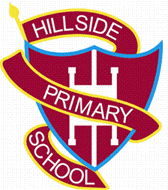 Phase 3 (Nursery/Reception)
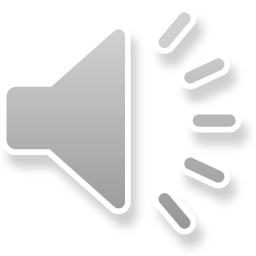 Learning the long vowel phonemes
Children will enter phase 3 once they know the first 19 phonemes and can blend and segment to read and spell CVC (consonant-verb-consonant) words, e.g. cat, dog, pan, pin.
They will then learn another 26 phonemes:
j, v, w, x, y, z, zz, qu
ch, sh, th, ng, ai, ee, igh, oa, oo, ar, or,
ur, ow, oi, ear, air, ure, er
They will use these phonemes (and the ones from
Phase 2) to read and spell words:
chip, shop, thin, ring, pain, feet, night,
boat, boot, look, farm, fork, burn,
[Speaker Notes: Following the completion of Phase 2, children will progress onto Phase 3. This is when they will be taught digraph’s and trigraphs – where a phoneme is made up of two or three letters to make one sound. (Give some examples of digraphs and trigraphs and the sound they make.)]
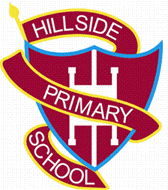 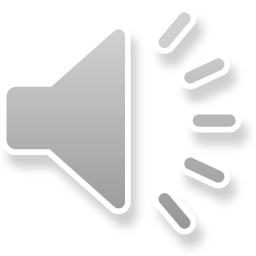 Saying the Sounds
Sounds should be articulated clearly and precisely.

Pronunciation of Phase 3 sounds
https://www.youtube.com/watch?v=vU2vWZKS7rY
[Speaker Notes: Please click on the link for examples of the correct pronunciation of the sounds taught in phase 3.]
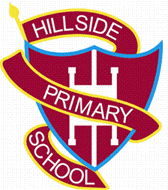 Phonics and Reading
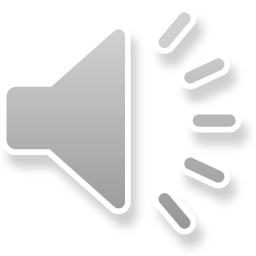 Children in Nursery will begin to take books home during the Spring Term. 

The children will begin by taking discussion books home and will progress onto worded books following the introduction of Phase 2 phonics.
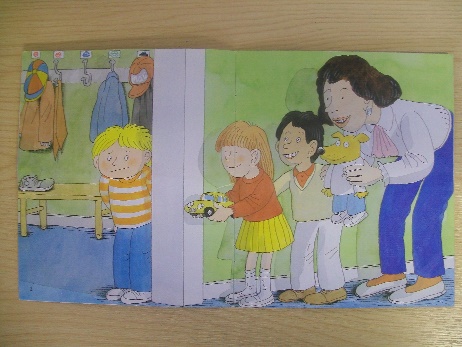 [Speaker Notes: Discussion books are sent home to all children during the spring term, discussion books are so beneficial to the children’s reading journey as they build vocabulary and imagination. You can share the same book a few times with your child and each time it could be a different story that they tell you. Your child building the skill of looking at the pictures, noticing the characters emotions and finding clues to build that story are all great skills that will be needed as they progress with their reading.  Many parents ask the question ‘When will my child get worded books?’ and the answer is we cannot give a definitive answer. Every child progresses at a different pace. It is so important that the children can develop the skill of being able to read but alongside this, also understanding what they read too. If children put all of their effort into segmenting and blending the words they can often forget what they have read and in turn, their comprehension skills are then not being developed. Children will be regularly assessed to decide when the best time for them to move onto worded books will be.]
Phonics and Writing
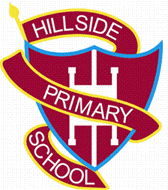 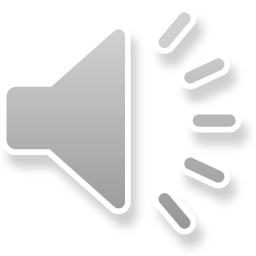 Cursive font
Encouraging children to use lead in and lead out
Each sound we learn we also try to write – in fun ways!
[Speaker Notes: Right from the very start in Nursery we introduce cursive handwriting, encouraging children to use a lead in and lead out when they write. Each time a new sound is taught the children will be given the opportunity to practice writing it in fun ways, this could be in shaving foam, in sand, using paint, aswell as using pens and paper. When children start phase 2 phonics an alphabet mat will be sent home for children to practice their letter formation at home too.]
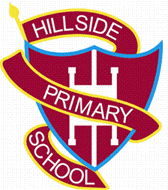 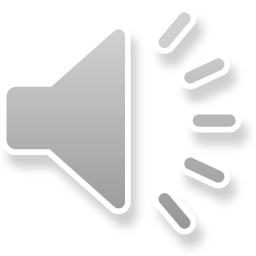 How can I help at home?
Say each sound in the word from left to right.
Blend the sounds by pointing to each letter, i.e. /
b/ in bat, or letter group, i.e. /igh/ in sigh, as you say the sound, then run your finger under the whole word as you say it.
Try to ensure that you pronounce the sound accurately.
Talk about the meaning if your child does not
understand the word they have read.
Work at your child’s pace.
Always be positive and give lots of praise and
encouragement.
[Speaker Notes: Through all of these phases and beyond, these are some of the strategies that you can use to help to support your child’s reading journey.]
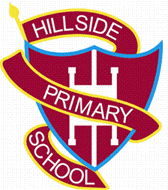 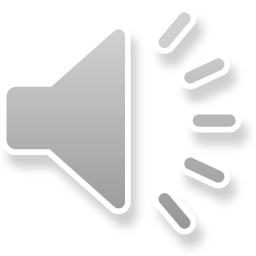 If you would like any more information or to discuss anything in this PowerPoint, please contact me on the home learning email: 

nurseryhomelearning@hillsideprimary.org.uk
[Speaker Notes: If you have any questions or would like further information please contact your child’s class teacher. Thank you.]
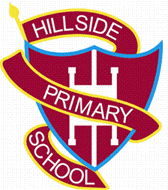 Remember…
Learning to read should be fun for both children and parents.
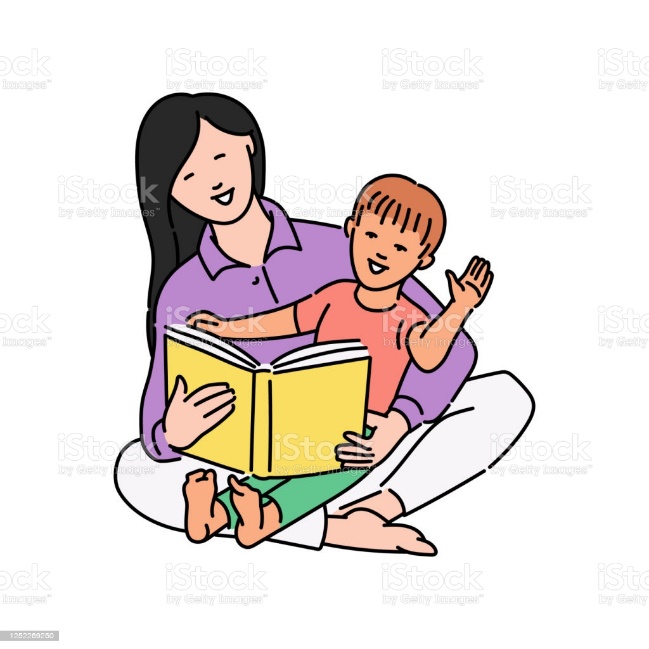